Специфика проведения мастер-класса
Учитель русского языка и литературы 
МБОУ гимназии №19 им. Н.З. Поповичевой г. Липецка
Батракова Вера Евгениевна
Опять что-то слушать…
Когда обед?
Так. А аванс когда?
Он будет вообще?
Может, мне уйти??
Кто это?
Зачем мы здесь?
Пирамида обучения
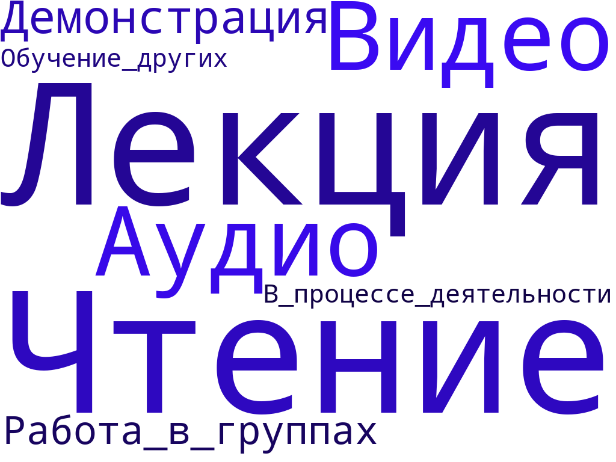 Пирамида обучения
Пирамида обучения
Цель проведения мастер-класса
Создание условий для профессионального и личностного развития педагога средствами организованной коммуникации (приобретение опыта подготовки проектирования адаптивной образовательной среды и формирование индивидуального стиля творческой педагогической деятельности).
Задачи мастер-класса:
передача продуктивных способов работы;
обобщение опыта педагога по определенной проблеме;
трансляция педагогом-мастером своего опыта;
совместная отработка методических приемов;
оказание реальной помощи участникам мастер-класса в определении задач саморазвития и формирования индивидуальной траектории развития.
Особенности проведения мастер-класса
основная форма взаимодействия со слушателями — сотрудничество, сотворчество, совместный поиск;
формы, методы, технологии работы в процессе проведения мастер-класса участникам не навязываются, а предлагаются;
в технологии проведения мастер-класса главное — не сообщить и освоить информацию, а передать способы деятельности, будь то прием, метод, методика или технология;
на одном из этапов мастер-класса слушателям предлагается самостоятельная работа в малых группах, создающая условия для включения всех в активную деятельность и позволяющая провести обмен мнениями
МЕТОДЫ:
демонстрация;
объяснение;
наблюдение;
упражнение;
изучение документов и результатов деятельности педагога-мастера, разработок дидактических материалов для использования в собственной педагогической деятельности.
Мастер-класс по методике обучения и воспитания по преподаваемому предмету
1.	Мастер делится со слушателями своей уникальной методикой, которая применялась и успешно внедрялась им.
2.	Методика мастер-класса не имеет строгих и единых норм, она основана на интуиции матера и восприимчивости слушателя.
3.	Принцип: «Я знаю, как это делать. Я научу вас».
4.	Мастер-класс – двусторонний процесс, отношения «преподаватель» – «слушатель» является необходимым.
5.	Непрерывный контакт, индивидуальный подход к каждому слушателю – то, что отличает мастер-класс от других форм и методов обучения.
Следует обратить внимание на:
речь и голос (тон, сила, выразительность, дикция, интонация, техника речи);
мимику, жест, управление эмоциями, чтение эмоционального состояния на лице;
пантомимику (осанка, умение стоять, сидеть, наблюдать за поведение участников);
умение сосредоточиться на предмете разговора, отсутствие скованности; 
искусство общения: психологическая избирательность, способность к педагогическому вниманию, эмпатия;
педагогическую импровизацию: умение работать по плану «в голове», привлекать личный опыт, управлять незапланированными ситуациями;
психологическую зоркость, умение вычислять «гениев» и поддерживать «отстающих»;
коммуникативную культуру, умение вести диалог, дискуссию;
чувство времени.
Критерии качества подготовки и проведения мастер-класса
Презентативность (выраженность инновационной идеи, уровень ее представления, культура презентации идеи, ее популярность в практике образования);
Актуальность и эксклюзивность (ярко выраженная индивидуальность, выбор, полнота и оригинальность решения инновационных идей);
Мотивированность (включение каждого в активную творческую деятельность по созданию);
Оптимальность (достаточность использования средств на занятии, их сочетание, связь с целью и результатом).
Критерии качества подготовки и проведения мастер-класса
Эффективность (результативность, полученная для каждого участника мастер-класса. Каков эффект развития? Что это дает конкретно участникам? Умение адекватно проанализировать результаты своей деятельности);
Технологичность (четкий алгоритм занятия: фазы, этапы, процедуры);
Культура педагога (эрудиция, нестандартное мышление, стиль общения);
Прогрессивность (актуальность научного содержания и приемов обучения, наличие новых идей, соответствие тенденциям современного образования и методике обучения).
Рекомендации экспертам по оцениванию конкурсных испытаний заключительного этапа Всероссийского конкурса «Учитель года России» 2023 года
Критерий 1. Методическая обоснованность. 
Критерий 2. Практическая значимость и применимость. 
Критерий 3. Актуальность и глубина предметного содержания.
Критерий 4. Эффективность форм педагогического взаимодействия.
Критерий 5. Информационная, коммуникативная культура и культура самопрезентации. 
Критерий 6. Рефлексивная культура.
Рекомендации экспертам по оцениванию конкурсных испытаний заключительного этапа Всероссийского конкурса «Учитель года России» 2023 года
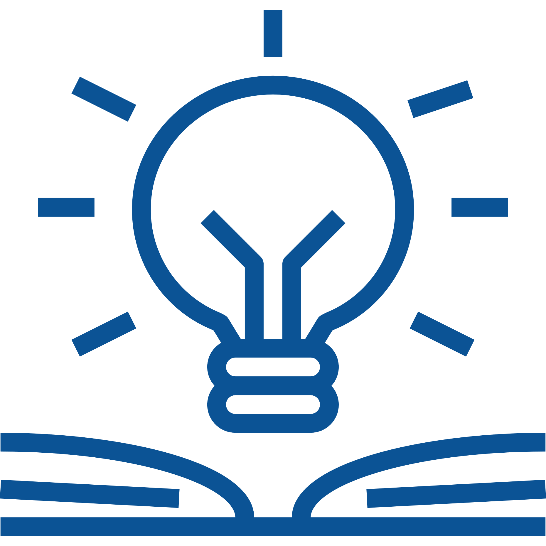 Специфика проведения мастер-класса
Учитель русского языка и литературы 
МБОУ гимназии №19 им. Н.З. Поповичевой г. Липецка
Батракова Вера Евгениевна